医生护士
进修报告
医生
BY优品PPT
医生工作报告
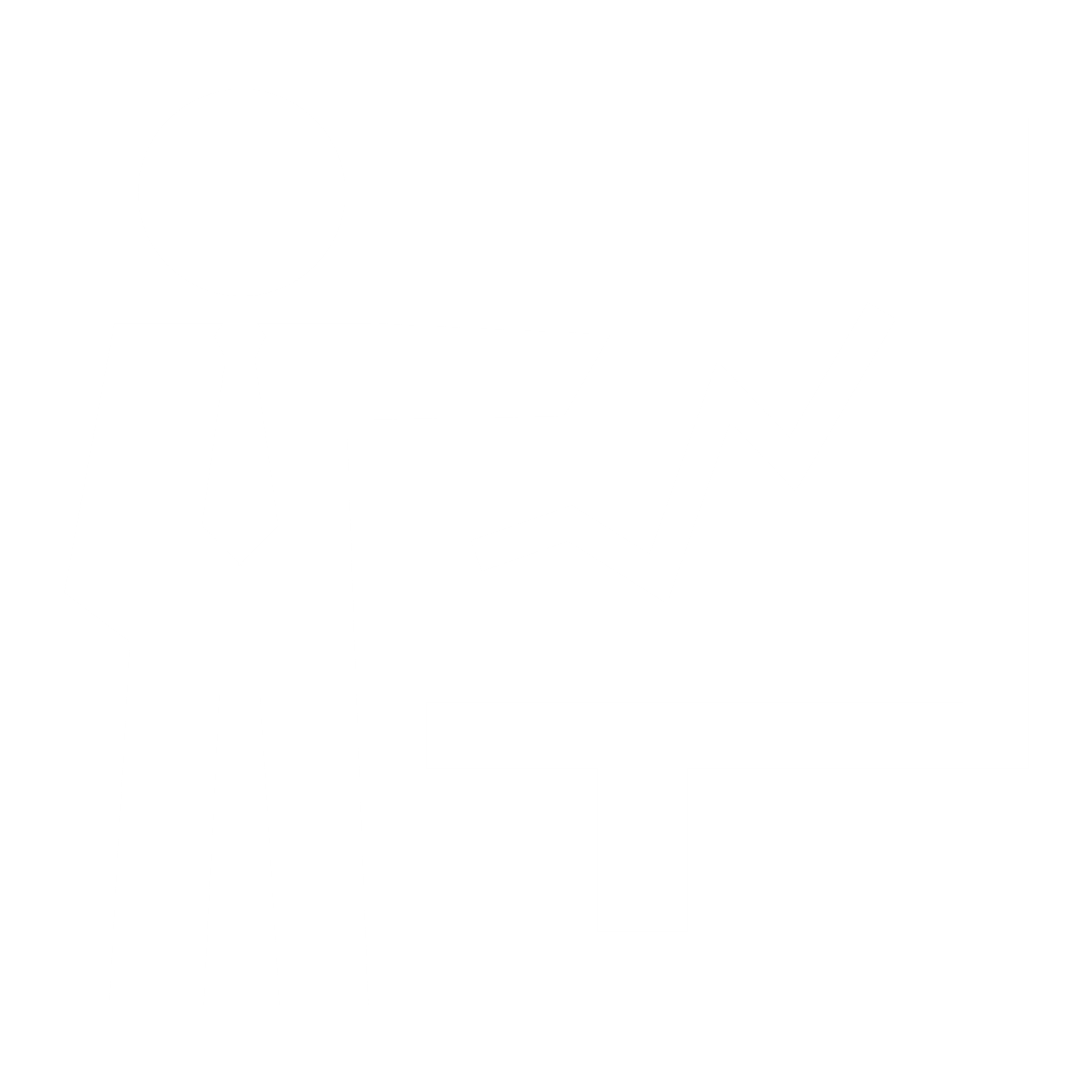 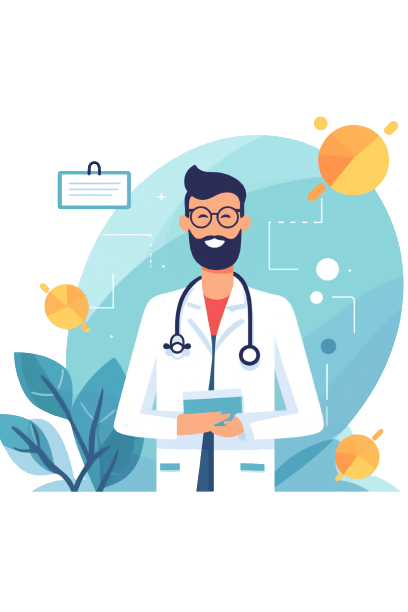 20xx
Add your text content.Add your text content.Add your text content.Add your text content here.Add your content.Add your content.
PART 01
PART 02
PART 03
PART 04
未来计划
问题不足
经验总结
工作概述
Add your text content.
Add your text content.
Add your text content.
Add your text content.
Add your text content.
Add your text content.
Add your text content.
Add your text content.
https://www.ypppt.com/
CONTENTS
01
PART
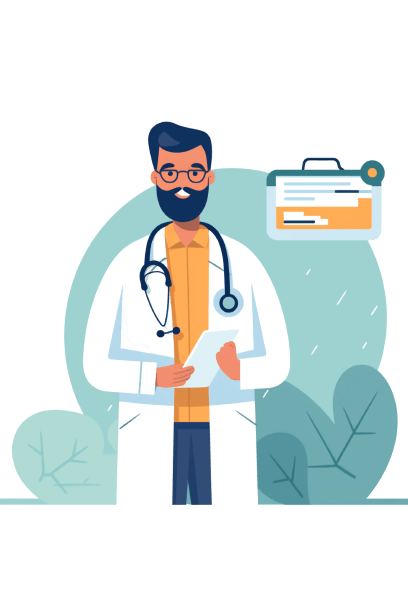 医护工作概述
Add your content.Add your content.Add your content.Add your text content.Add your content.Add your content.
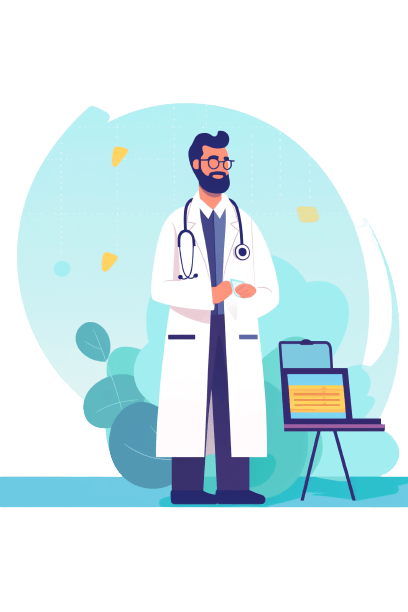 预设标题文本
预设标题文本
01
02
在此处添加您的文本内容在此处添加您的文本内容在此处添加您的文本内容此处添加您的文本内容添加您的文本内容
在此处添加您的文本内容在此处添加您的文本内容在此处添加您的文本内容此处添加您的文本内容添加您的文本内容
预设标题文本
预设标题文本
03
04
在此处添加您的文本内容在此处添加您的文本内容在此处添加您的文本内容此处添加您的文本内容添加您的文本内容
在此处添加您的文本内容在此处添加您的文本内容在此处添加您的文本内容此处添加您的文本内容添加您的文本内容
在此处添加您的文本内容在此处添加您的文本内容在此处添加您的文本内容在此处添加您的文本内容在此处添加您的文本内容在此处添加您的文本内容在此处添加您的文本内容在此处添加您的文本内容在此处添加您的文本内容
Add contents
Add contents
预设标题文本
预设标题文本
在此处添加您的文本内容在此处添加您的文本内容在此处添加文本内容添加您的文本内容
在此处添加您的文本内容在此处添加您的文本内容在此处添加文本内容添加您的文本内容
在此处添加您的文本内容在此处添加您的文本内容在此处添加文本内容添加您的文本内容
在此处添加您的文本内容在此处添加您的文本内容在此处添加文本内容添加您的文本内容
Add contents
Add contents
预设标题文本
预设标题文本
在此处添加您的文本内容在此处添加您的文本内容在此处添加您的文本内容
1
2
在此处添加您的文本内容在此处添加您的文本内容在此处添加您的文本内容
在此处添加您的文本内容在此处添加您的文本内容在此处添加您的文本内容
3
4
在此处添加您的文本内容在此处添加您的文本内容在此处添加您的文本内容
5
6
在此处添加您的文本内容在此处添加您的文本内容在此处添加您的文本内容
在此处添加您的文本内容在此处添加您的文本内容在此处添加您的文本内容
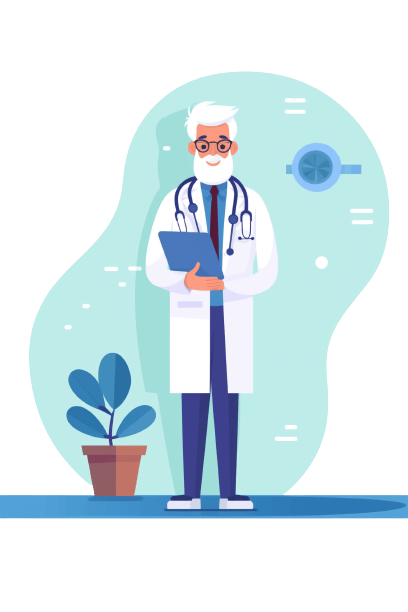 预设标题
预设标题
在此处添加您的文本内容在此处添加您的文本内容在此处添加您的文本内容在此处添加您的文本内容在此处添加您的文本内容在此处添加您的文本内容在此处添加您的文本内容
预设标题
预设标题
02
PART
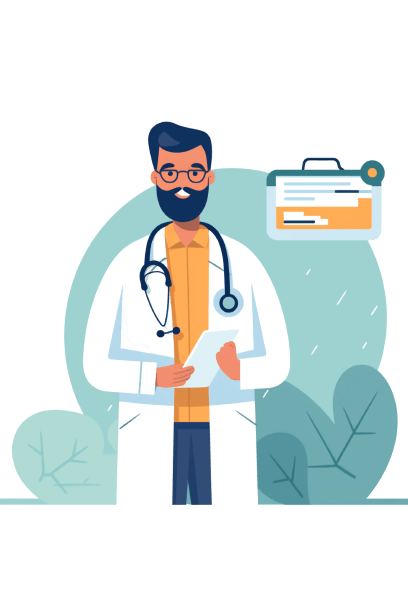 工作问题不足
Add your content.Add your content.Add your content.Add your text content.Add your content.Add your content.
在此处添加您的文本内容在此处添加您的文本内容此处添加您的文本内容添加文本内容添加文本内容
在此处添加您的文本内容在此处添加您的文本内容此处添加您的文本内容添加文本内容添加文本内容
在此处添加您的文本内容在此处添加您的文本内容此处添加您的文本内容添加文本内容添加文本内容
在此处添加您的文本内容在此处添加您的文本内容此处添加您的文本内容添加文本内容添加文本内容
在此处添加您的文本内容在此处添加您的文本内容此处添加您的文本内容添加文本内容添加文本内容
59%
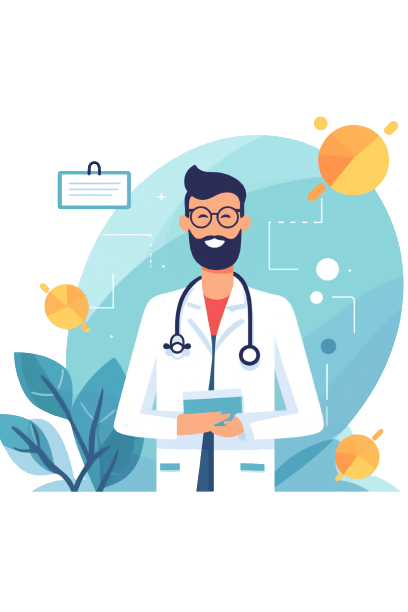 在此处添加您的文本内容添加您的文本内容添加您的文本内容
在此处添加您的文本内容添加您的文本内容添加您的文本内容
在此处添加您的文本内容添加您的文本内容添加您的文本内容
在此处添加您的文本内容此处添加您的文本内容此处添加您的文本内容添加您的文本内容在此处添加您的文本内容此处添加您的文本内容此处添加您的文本内容添加您的文本内容在此处添加您的文本内容
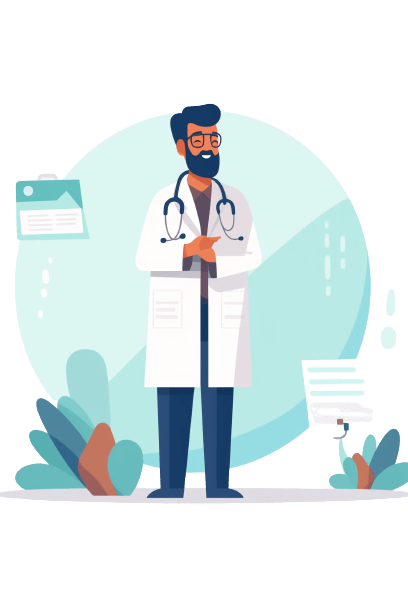 此处添加您的文本内容此处添加您的文本内容此处添加您的文本内容此处添加您的文本内容此处添加您的文本内容
01
此处添加您的文本内容此处添加您的文本内容此处添加您的文本内容此处添加您的文本内容此处添加您的文本内容
02
此处添加您的文本内容此处添加您的文本内容此处添加您的文本内容此处添加您的文本内容此处添加您的文本内容
03
在此处添加您的文本内容在此处添加您的文本内容在此处添加您的文本内容在此处添加您的文本内容在此处添加您的文本内容在此处添加您的文本内容在此处添加您的文本内容在此处添加您的文本内容
预设标题文本
预设标题文本
预设标题文本
预设标题文本
在此处添加您的文本内容在此处添加您的文本内容在此处添加您的文本内容在此处添加您的文本内容
在此处添加您的文本内容在此处添加您的文本内容在此处添加您的文本内容在此处添加您的文本内容
在此处添加您的文本内容在此处添加您的文本内容在此处添加您的文本内容在此处添加您的文本内容
在此处添加您的文本内容在此处添加您的文本内容在此处添加您的文本内容在此处添加您的文本内容
[Speaker Notes: https://www.ypppt.com/]
03
PART
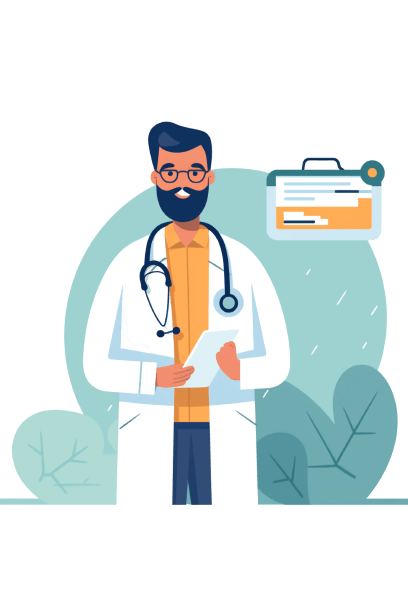 医护经验总结
Add your content.Add your content.Add your content.Add your text content.Add your content.Add your content.
在此处添加您的文本内容在此处添加您的文本内容在此处添加您的文本内容在此处添加您的文本内容在此处添加您的文本内容添加您的文本内容添加您的文本内容在此处添加您的文本内容在此处添加您的文本内容
spte 01
spte 02
spte 03
spte 04
spte 05
添加标题
添加标题
添加标题
添加标题
添加标题
添加您的文本内容在此处添加您的文本内容此处添加您的文本内容在此处添加您的文本内容
添加您的文本内容在此处添加您的文本内容此处添加您的文本内容在此处添加您的文本内容
添加您的文本内容在此处添加您的文本内容此处添加您的文本内容在此处添加您的文本内容
添加您的文本内容在此处添加您的文本内容此处添加您的文本内容在此处添加您的文本内容
添加您的文本内容在此处添加您的文本内容此处添加您的文本内容在此处添加您的文本内容
在此处添加您的文本内容在此处添加您的文本内容在此处添加您的文本内容
预设标题文本
1
请替换文字内容
在此处添加您的文本内容
在此处添加您的文本内容在此处添加您的文本内容在此处添加您的文本内容
2
请替换文字内容
在此处添加您的文本内容在此处添加您的文本内容在此处添加您的文本内容在此处添加您的文本内容在此处添加您的文本内容在此处添加您的文本内容在此处添加您的文本内容在此处添加您的文本内容在此处添加您的文本内容在此处添加您的文本内容在此处添加您的文本内容在此处添加您的文本内容添加文本内容
在此处添加您的文本内容在此处添加您的文本内容在此处添加您的文本内容
3
请替换文字内容
在此处添加您的文本内容在此处添加您的文本内容在此处添加您的文本内容
4
请替换文字内容
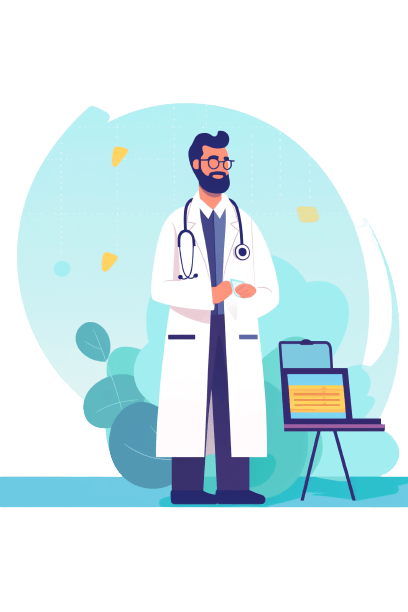 添加您的文本内容此处添加您的文本内容添加您的文本内容
添加您的文本内容此处添加您的文本内容添加您的文本内容
1
2
添加您的文本内容此处添加您的文本内容添加您的文本内容
添加您的文本内容此处添加您的文本内容添加您的文本内容
3
4
在此处添加您的文本内容在此处添加您的文本内容此处添加您的文本内容此处添加您的文本内容在此处添加您的文本内容在此处添加您的文本内容此处添加您的文本内容此处添加您的文本内容在此处添加您的文本内容在此处添加您的文本内容此处添加您的文本内容此处添加您的文本内容在此处添加您的文本内容
在此处添加您的文本内容在此处添加您的文本内容在此处添加您的文本内容在此处添加您的文本内容在此处添加您的文本内容在此处添加您的文本内容在此处添加您的文本内容在此处添加您的文本内容在此处添加您的文本内容在此处添加您的文本内容在此处添加您的文本内容在此处添加您的文本内容在此处添加您的文本内容
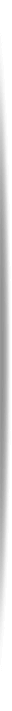 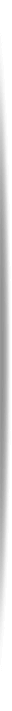 在此处添加您的文本内容在此处添加您的文本内容在此处添加您的文本内容在此处添加您的文本内容在此处添加您的文本内容在此处添加您的文本内容在此处添加您的文本内容在此处添加您的文本内容在此处添加您的文本内容在此处添加您的文本内容在此处添加您的文本内容在此处添加您的文本内容
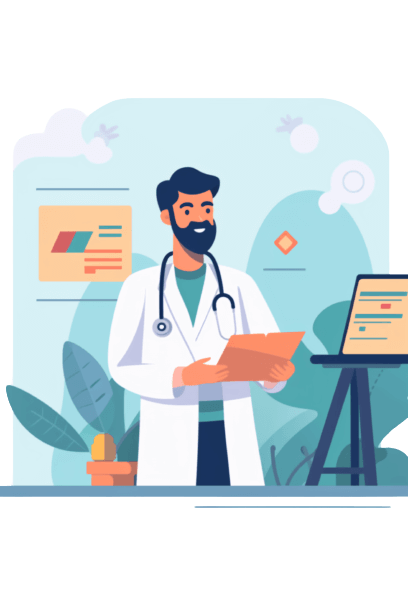 预设标题文本
在此处添加您的文本内容在此处添加您的文本内容在此处添加您的文本内容添加您的文本内容在此处添加您的文本内容添加您的文本内容添加您的文本内容
预设标题文本
在此处添加您的文本内容在此处添加您的文本内容在此处添加您的文本内容添加您的文本内容在此处添加您的文本内容添加您的文本内容添加您的文本内容
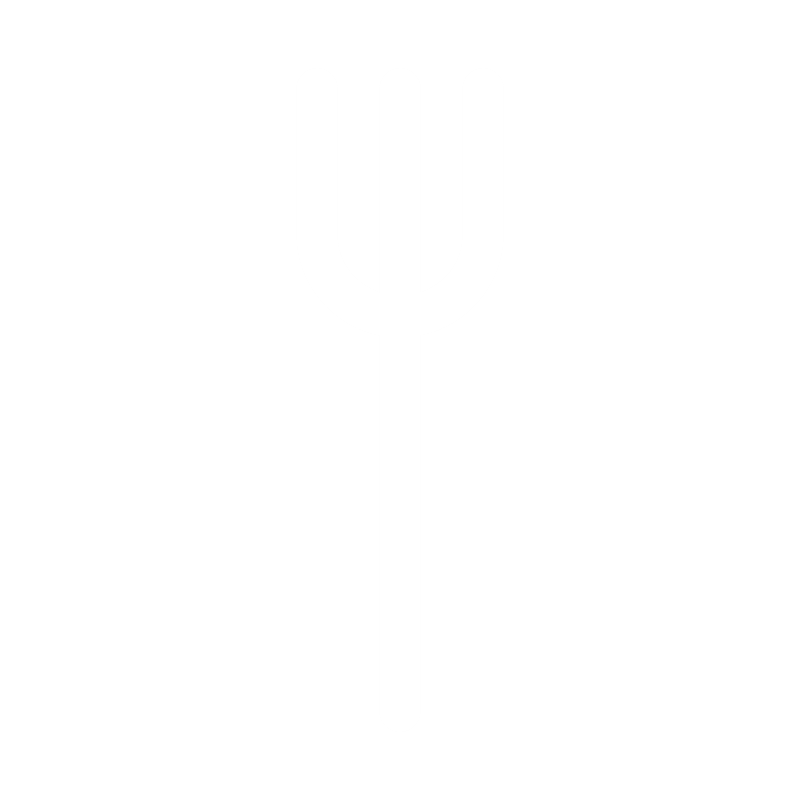 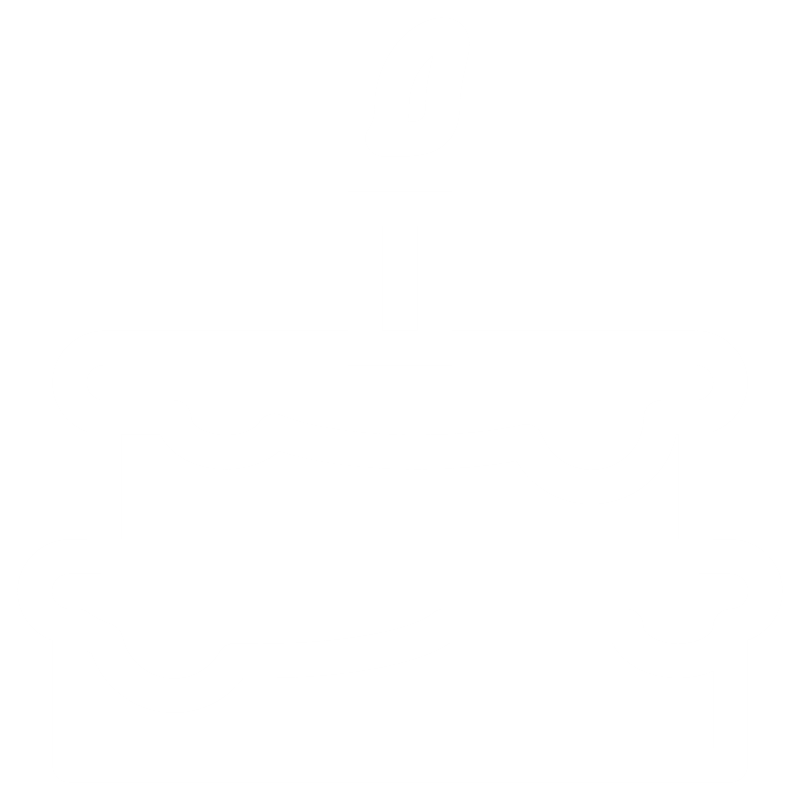 04
PART
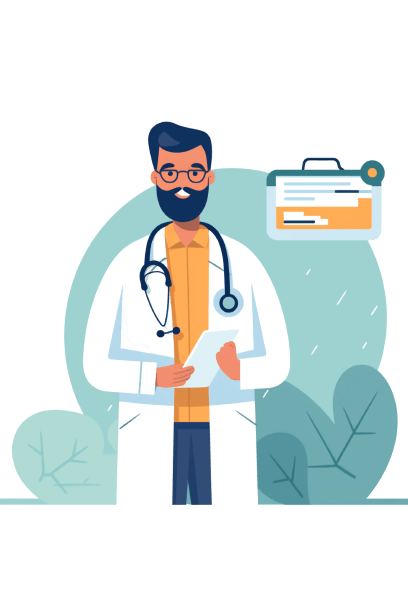 未来工作计划
Add your content.Add your content.Add your content.Add your text content.Add your content.Add your content.
预设标题文本
预设标题文本
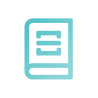 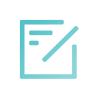 预设标题文本
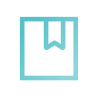 此处添加您的文本内容在此处添加您的文本内容添加您的文本内容添加您的文本内容添加文本内容在此处添加您的文本内容在此处添加您的文本内容
此处添加您的文本内容在此处添加您的文本内容添加您的文本内容添加您的文本内容添加文本内容在此处添加您的文本内容在此处添加您的文本内容
此处添加您的文本内容在此处添加您的文本内容添加您的文本内容添加您的文本内容添加文本内容在此处添加您的文本内容在此处添加您的文本内容
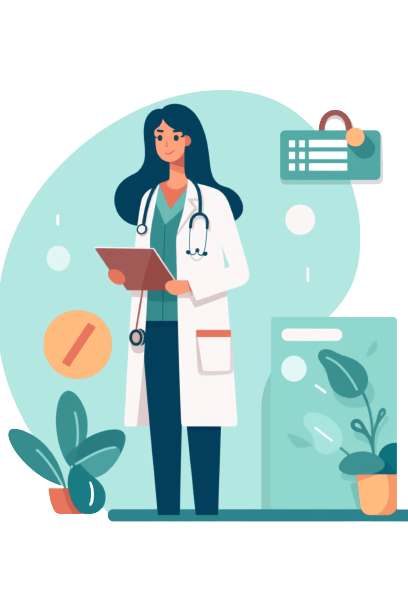 单击添加标题
在此处添加您的文本内容在此处添加您的文本内容在此处添加您的文本内容在此处添加您的文本内容此处添加您的文本内容添加您的文本内容
单击添加标题
在此处添加您的文本内容在此处添加您的文本内容在此处添加您的文本内容在此处添加您的文本内容此处添加您的文本内容添加您的文本内容
在此处添加您的文本内容在此处添加您的文本内容在此处添加您的文本内容在此处添加您的文本内容在此处添加您的文本内容在此处添加您的文本内容在此处添加您的文本内容在此处添加您的文本内容在此处添加您的文本内容在此处添加您的文本内容在此处添加您的文本内容在此处添加您的文本内容
预设标题文本
预设标题文本
在此处添加您的文本内容在此处添加您的文本内容在此处添加您的文本内容在此处添加您的文本
在此处添加您的文本内容在此处添加您的文本内容在此处添加您的文本内容在此处添加您的文本
预设标题文本
预设标题文本
在此处添加您的文本内容在此处添加您的文本内容在此处添加您的文本内容在此处添加您的文本
在此处添加您的文本内容在此处添加您的文本内容在此处添加您的文本内容在此处添加您的文本
预设标题文本
预设标题文本
在此处添加您的文本内容在此处添加您的文本内容在此处添加您的文本内容在此处添加您的文本
在此处添加您的文本内容在此处添加您的文本内容在此处添加您的文本内容在此处添加您的文本
预设标题文本
预设标题文本
预设标题文本
预设标题文本
在此处添加您的文本内容在此处添加您的文本内容此处添加文本在此处添加您的文本内容在此处添加您的文本内容
在此处添加您的文本内容在此处添加您的文本内容此处添加文本在此处添加您的文本内容在此处添加您的文本内容
在此处添加您的文本内容在此处添加您的文本内容此处添加文本在此处添加您的文本内容在此处添加您的文本内容
在此处添加您的文本内容在此处添加您的文本内容此处添加文本在此处添加您的文本内容在此处添加您的文本内容
在此处添加您的文本内容在此处添加您的文本内容在此处添加您的文本内容在此处添加您的文本内容在此处添加您的文本内容在此处添加您的文本内容在此处添加您的文本内容在此处添加您的文本内容在此处添加您的文本内容
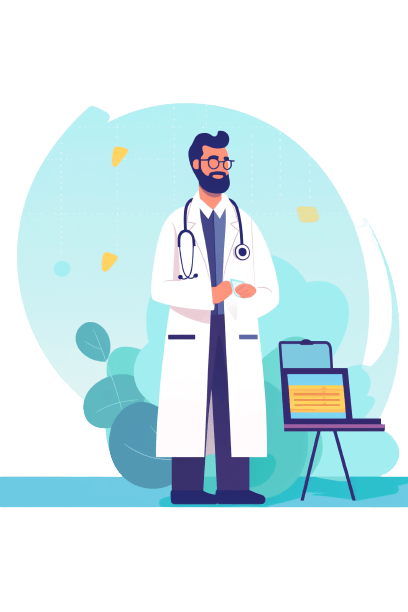 4
预设标题文本
预设标题文本
1
在此处添加您的文本内容在此处添加您的文本内容此处添加您的文本内容
在此处添加您的文本内容在此处添加您的文本内容此处添加您的文本内容
5
预设标题文本
预设标题文本
2
在此处添加您的文本内容在此处添加您的文本内容此处添加您的文本内容
在此处添加您的文本内容在此处添加您的文本内容此处添加您的文本内容
6
预设标题文本
预设标题文本
3
在此处添加您的文本内容在此处添加您的文本内容此处添加您的文本内容
在此处添加您的文本内容在此处添加您的文本内容此处添加您的文本内容
医生护士
观赏聆听
谢谢
BY优品PPT
医生工作报告
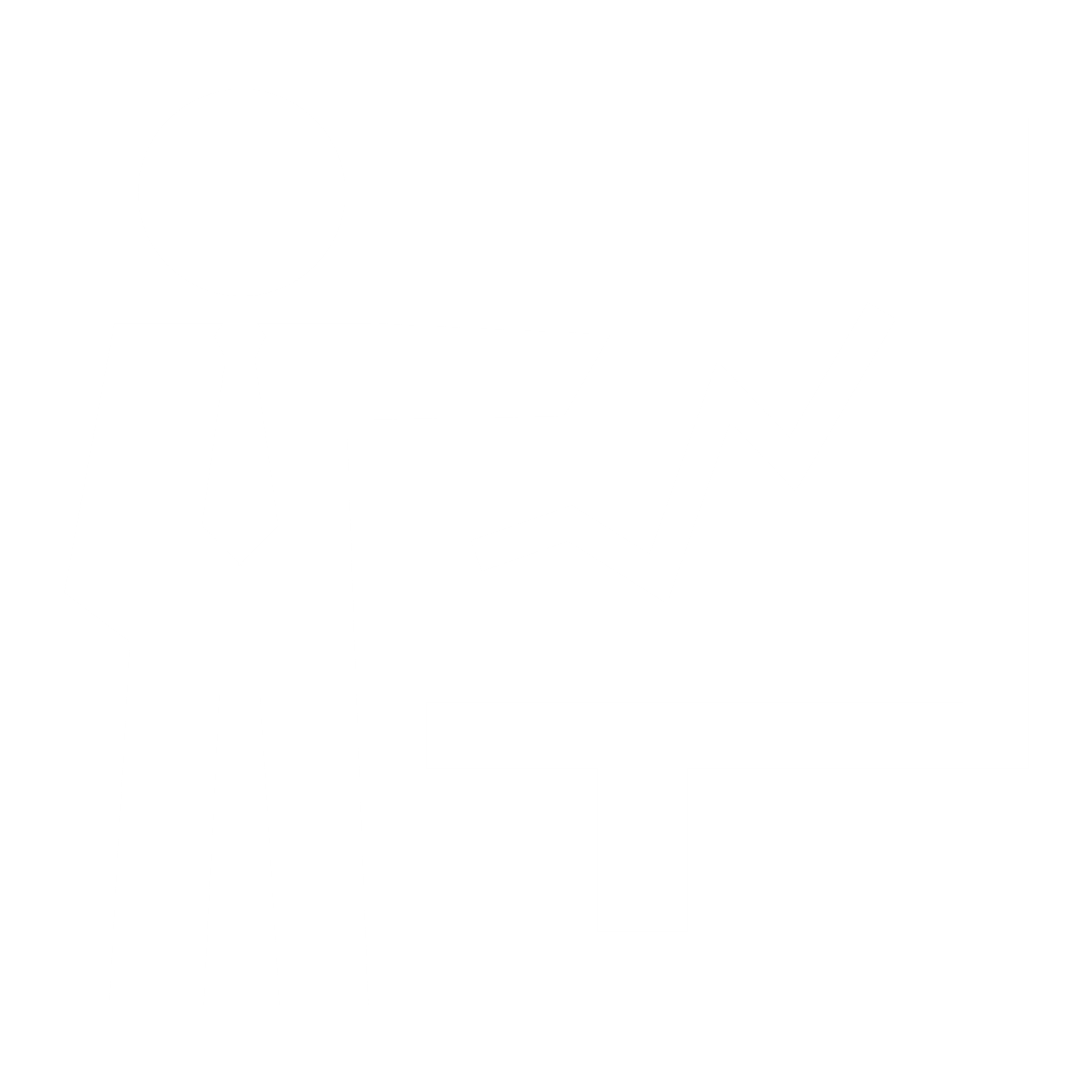 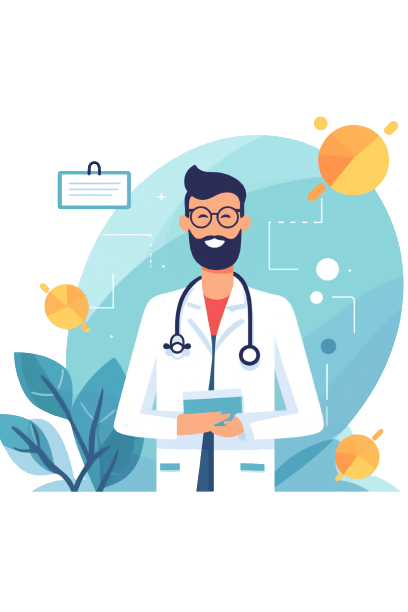 20xx
Add your text content.Add your text content.Add your text content.Add your text content here.Add your content.Add your content.
更多精品PPT资源尽在—优品PPT！
www.ypppt.com
PPT模板下载：www.ypppt.com/moban/         节日PPT模板：www.ypppt.com/jieri/
PPT背景图片：www.ypppt.com/beijing/          PPT图表下载：www.ypppt.com/tubiao/
PPT素材下载： www.ypppt.com/sucai/            PPT教程下载：www.ypppt.com/jiaocheng/
字体下载：www.ypppt.com/ziti/                       绘本故事PPT：www.ypppt.com/gushi/
PPT课件：www.ypppt.com/kejian/
[Speaker Notes: 模板来自于 优品PPT https://www.ypppt.com/]